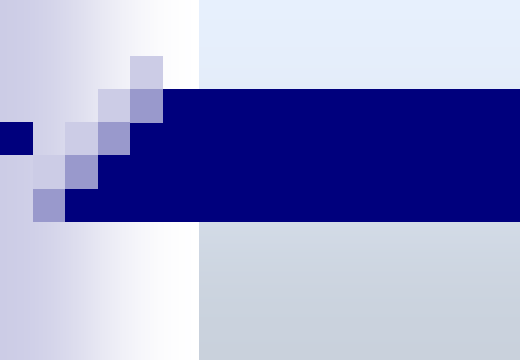 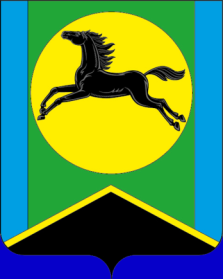 Бюджет для 
граждан
Доходы бюджета на 2018 год
16 234 тыс.руб.
334 633 тыс.руб.
Всего доходов: 531 721 тыс.руб.
Структура собственных доходов на 2018 год
Собственные доходы 180 854 тыс.руб.
Дотации 16234 тыс.руб.
Общий объем доходов : 531721 тыс.руб.
Субвенции 334633 тыс.руб.
.
Дефицит 5 300 тыс.руб.
Структура расходов бюджета на 2018 год
Межбюджетные трансферты 33 094 тыс.руб.
Расходы
81 %
Перечень муниципальных программ, предусмотренных к финансированию из местного бюджета в  2018 году
Спасибо за внимание!